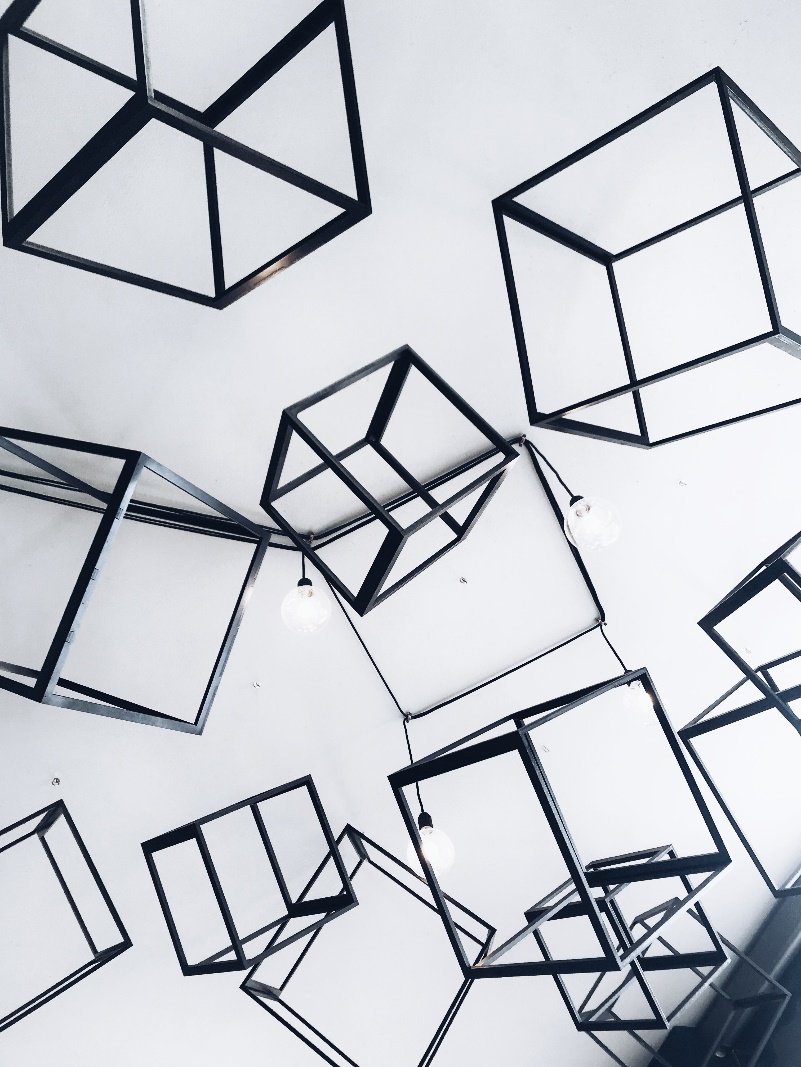 BY YUSHEN
TEMPLATE
第三章 不等式
3.4   第一课时
基本不等式
主讲人：xippt
BY YUSHEN
目录
TEMPLATE
CONTENTS
学习目标
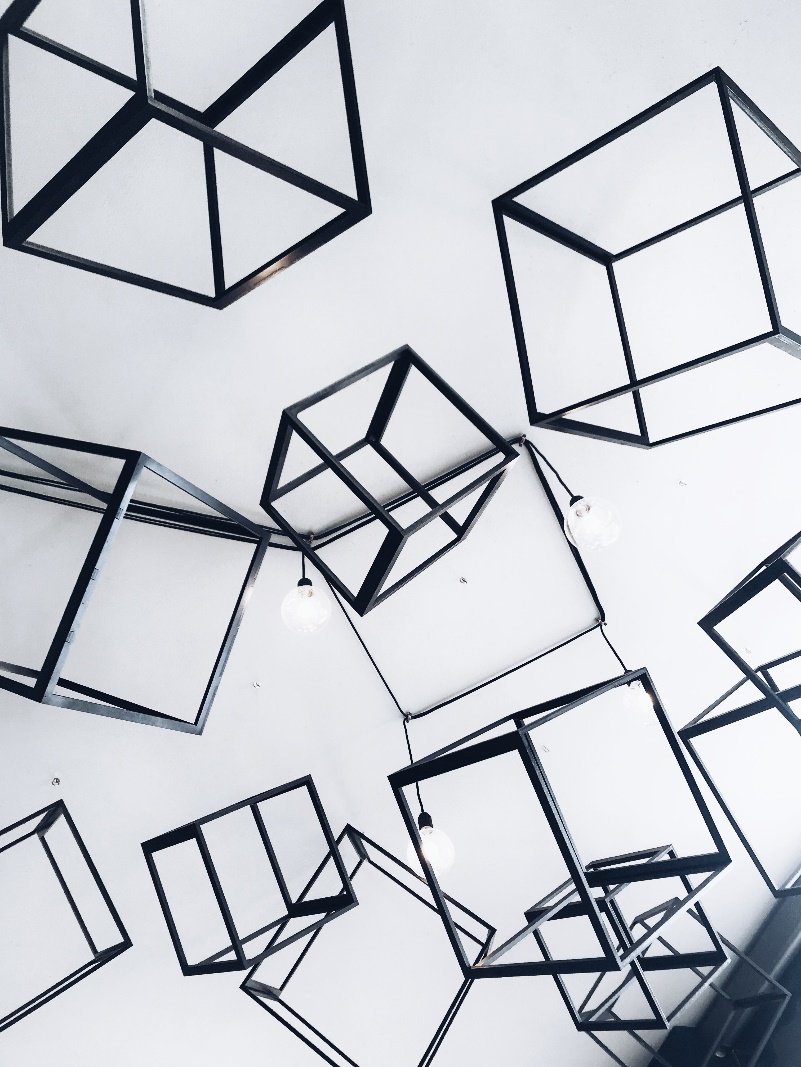 LEARNING OBJECTIVES
—————————————————————————————————
1.了解基本不等式的证明过程.
2.能利用基本不等式证明简单的不等式及比较代数式的大小
3.熟练掌握利用基本不等式求函数的最值问题(重点)．
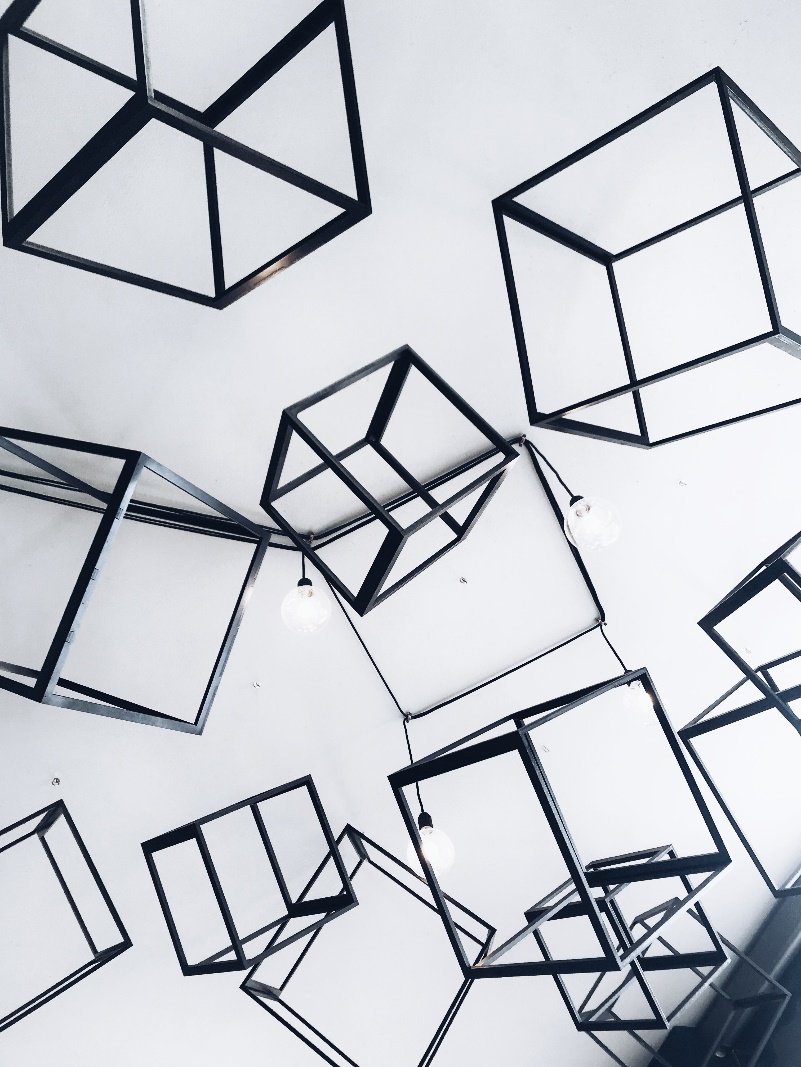 BY YUSHEN
TEMPLATE
TEMPLATE
PART ONE
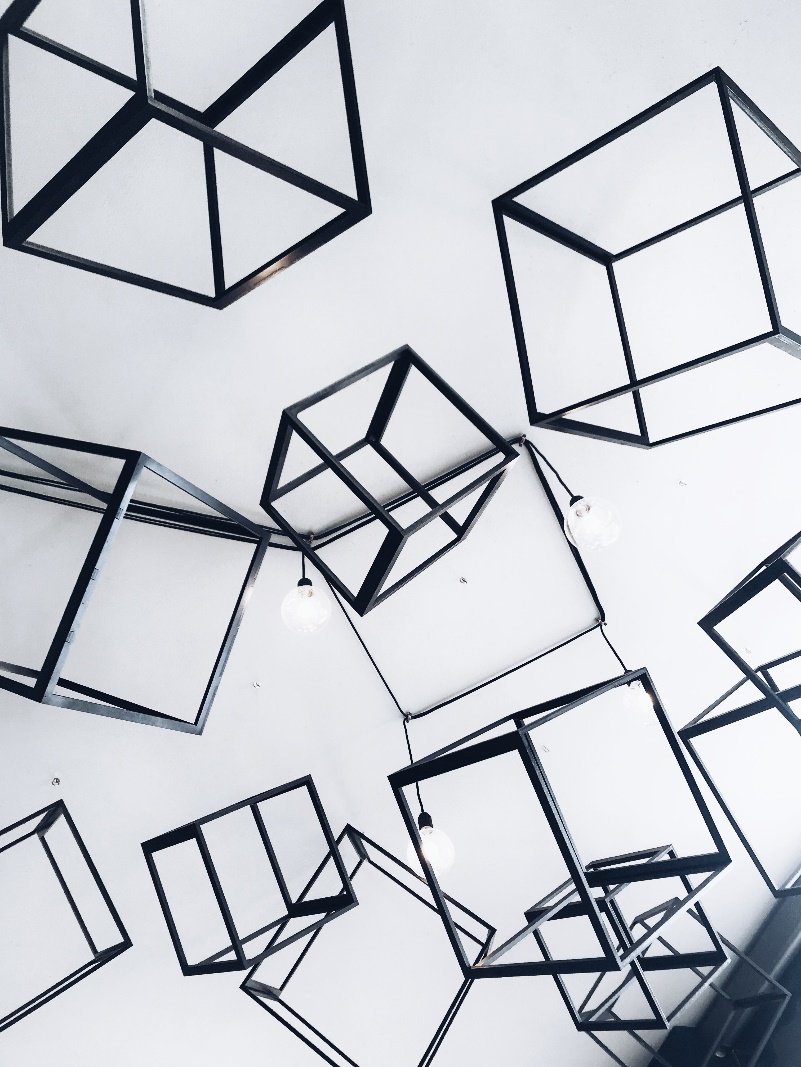 学习目标
LEARNING OBJECTIVES
BY YUSHEN
学习目标
LEARNING OBJECTIVES
≥
BY YUSHEN
学习目标
LEARNING OBJECTIVES
a，b均为正实数
a＝b
BY YUSHEN
学习目标
LEARNING OBJECTIVES
不小于
BY YUSHEN
学习目标
LEARNING OBJECTIVES
小
大
BY YUSHEN
学习目标
LEARNING OBJECTIVES
正数
定值
定值
BY YUSHEN
学习目标
LEARNING OBJECTIVES
BY YUSHEN
学习目标
LEARNING OBJECTIVES
BY YUSHEN
学习目标
LEARNING OBJECTIVES
BY YUSHEN
学习目标
LEARNING OBJECTIVES
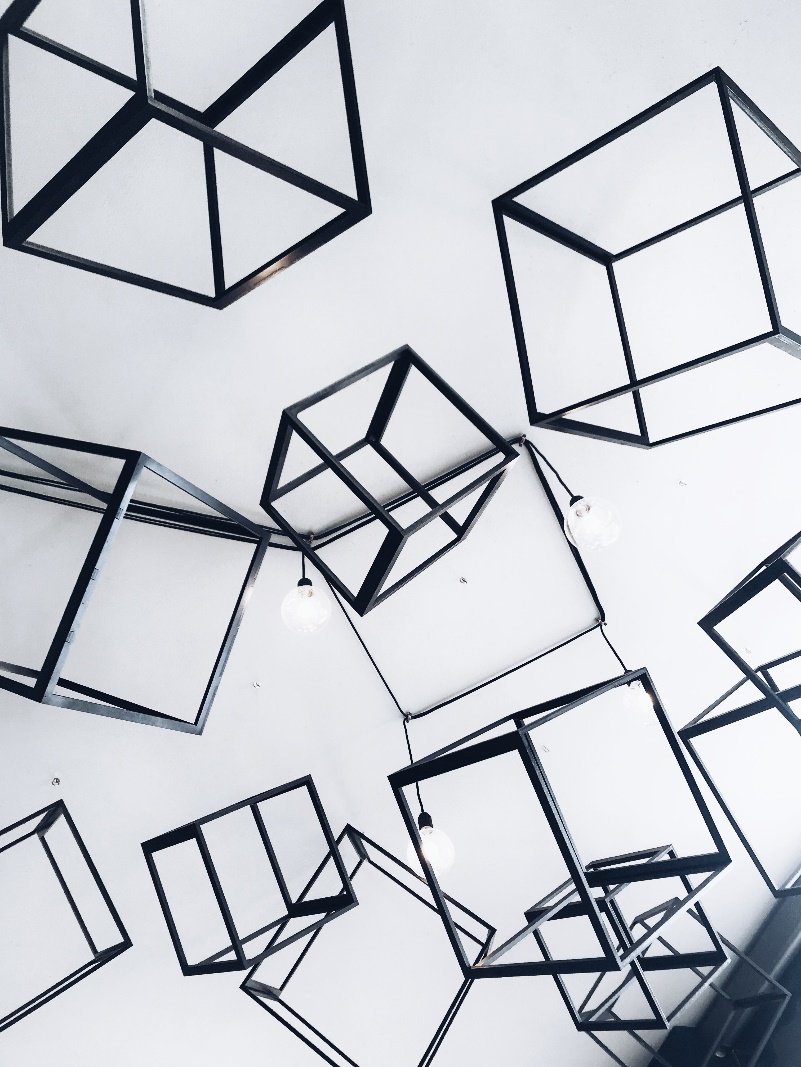 BY YUSHEN
TEMPLATE
TEMPLATE
PART TWO
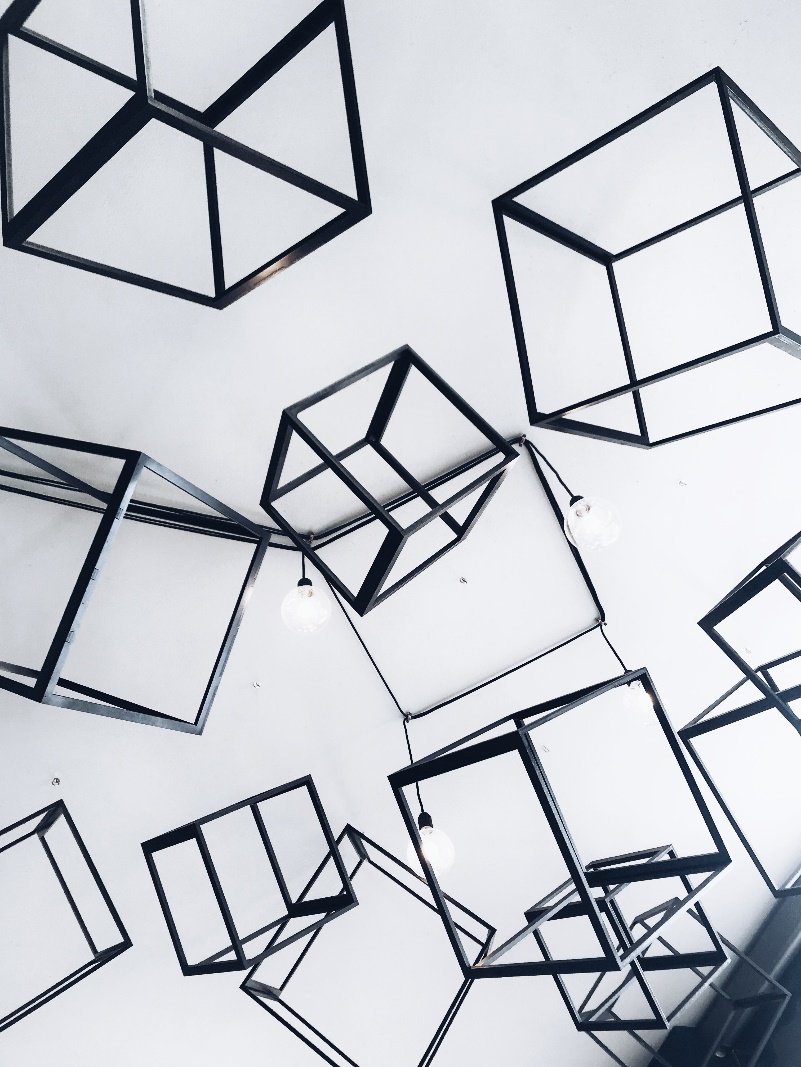 合作探究
COOPERATIVE INQUIRY
BY YUSHEN
合作探究
COOPERATIVE INQUIRY
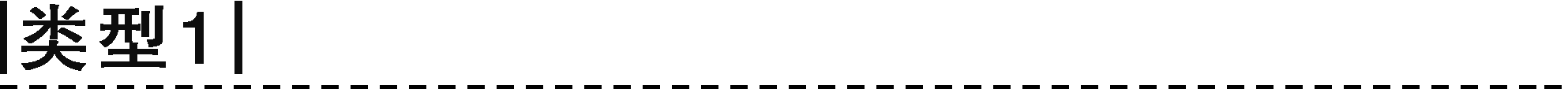 BY YUSHEN
合作探究
COOPERATIVE INQUIRY
BY YUSHEN
合作探究
COOPERATIVE INQUIRY
BY YUSHEN
合作探究
COOPERATIVE INQUIRY
BY YUSHEN
合作探究
COOPERATIVE INQUIRY
BY YUSHEN
合作探究
COOPERATIVE INQUIRY
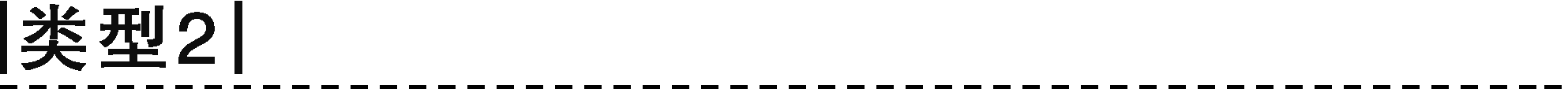 BY YUSHEN
合作探究
COOPERATIVE INQUIRY
BY YUSHEN
合作探究
COOPERATIVE INQUIRY
BY YUSHEN
合作探究
COOPERATIVE INQUIRY
BY YUSHEN
合作探究
COOPERATIVE INQUIRY
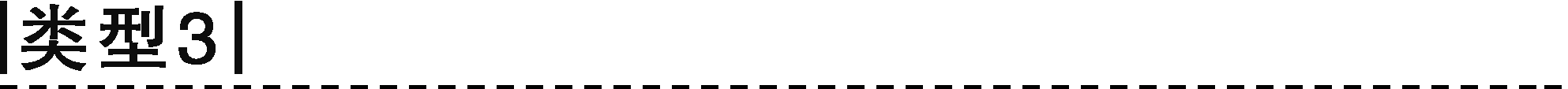 BY YUSHEN
合作探究
COOPERATIVE INQUIRY
BY YUSHEN
合作探究
COOPERATIVE INQUIRY
BY YUSHEN
合作探究
COOPERATIVE INQUIRY
BY YUSHEN
合作探究
COOPERATIVE INQUIRY
BY YUSHEN
合作探究
COOPERATIVE INQUIRY
BY YUSHEN
合作探究
COOPERATIVE INQUIRY
BY YUSHEN
合作探究
COOPERATIVE INQUIRY
BY YUSHEN
合作探究
COOPERATIVE INQUIRY
BY YUSHEN
合作探究
COOPERATIVE INQUIRY
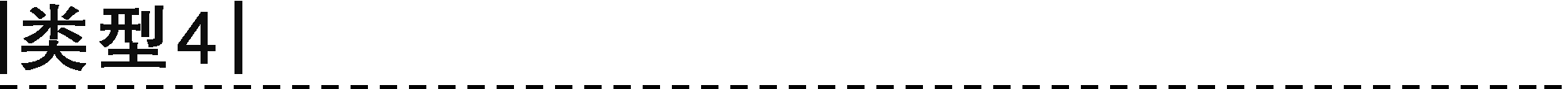 BY YUSHEN
合作探究
COOPERATIVE INQUIRY
BY YUSHEN
合作探究
COOPERATIVE INQUIRY
BY YUSHEN
合作探究
COOPERATIVE INQUIRY
BY YUSHEN
合作探究
COOPERATIVE INQUIRY
BY YUSHEN
合作探究
COOPERATIVE INQUIRY
BY YUSHEN
合作探究
COOPERATIVE INQUIRY
BY YUSHEN
合作探究
COOPERATIVE INQUIRY
BY YUSHEN
合作探究
COOPERATIVE INQUIRY
BY YUSHEN
合作探究
COOPERATIVE INQUIRY
BY YUSHEN
合作探究
COOPERATIVE INQUIRY
BY YUSHEN
合作探究
COOPERATIVE INQUIRY
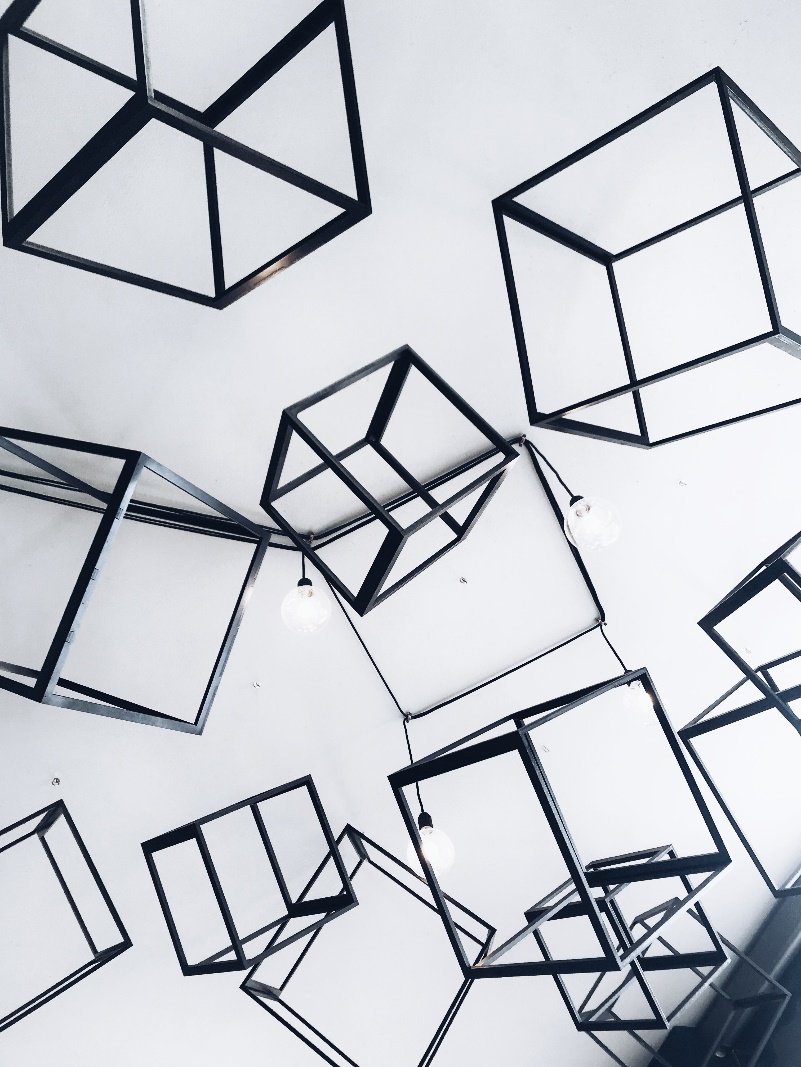 BY YUSHEN
TEMPLATE
TEMPLATE
PART THREE
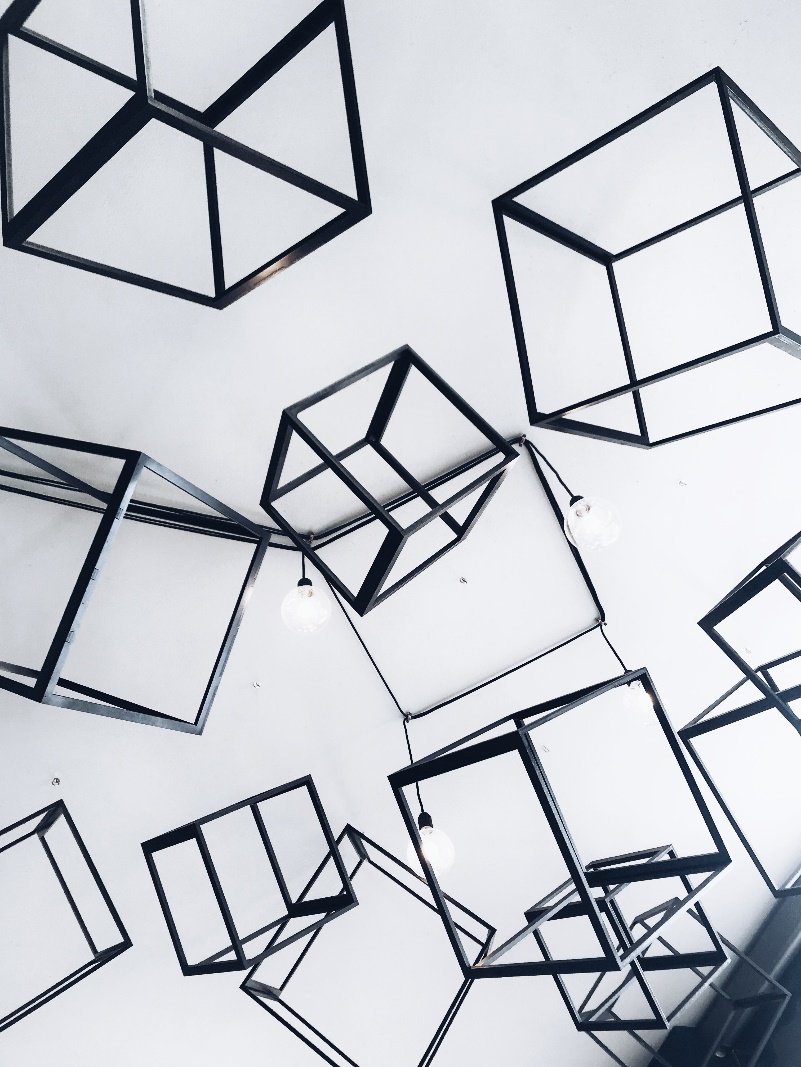 当堂达标
REACHING THE GOAL IN COURT
BY YUSHEN
当堂达标
REACHING THE GOAL IN COURT
BY YUSHEN
当堂达标
REACHING THE GOAL IN COURT
BY YUSHEN
当堂达标
REACHING THE GOAL IN COURT
BY YUSHEN
当堂达标
REACHING THE GOAL IN COURT
BY YUSHEN
当堂达标
REACHING THE GOAL IN COURT
BY YUSHEN
当堂达标
REACHING THE GOAL IN COURT
版权声明
感谢您下载xippt平台上提供的PPT作品，为了您和xippt以及原创作者的利益，请勿复制、传播、销售，否则将承担法律责任！xippt将对作品进行维权，按照传播下载次数进行十倍的索取赔偿！
  1. 在xippt出售的PPT模板是免版税类(RF:
Royalty-Free)正版受《中国人民共和国著作法》和《世界版权公约》的保护，作品的所有权、版权和著作权归xippt所有,您下载的是PPT模板素材的使用权。
  2. 不得将xippt的PPT模板、PPT素材，本身用于再出售,或者出租、出借、转让、分销、发布或者作为礼物供他人使用，不得转授权、出卖、转让本协议或者本协议中的权利。
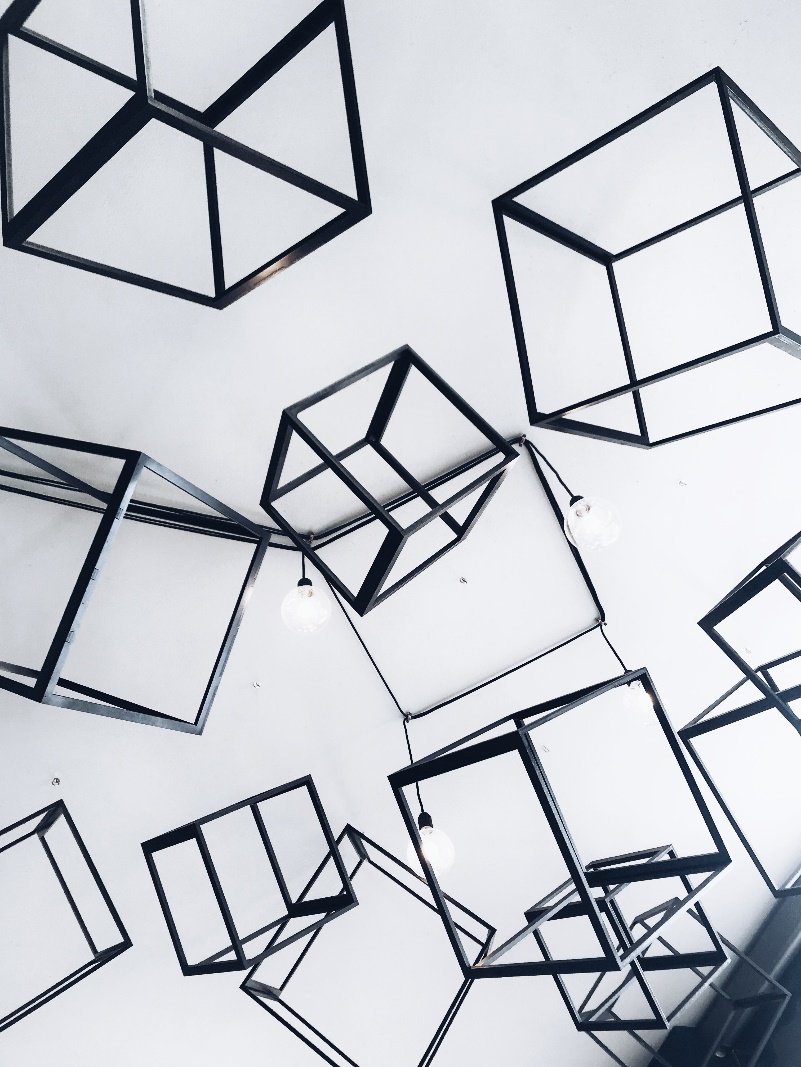 BY YUSHEN
TEMPLATE
第三章 不等式
3.4   第一课时
谢谢倾听
主讲人：xippt